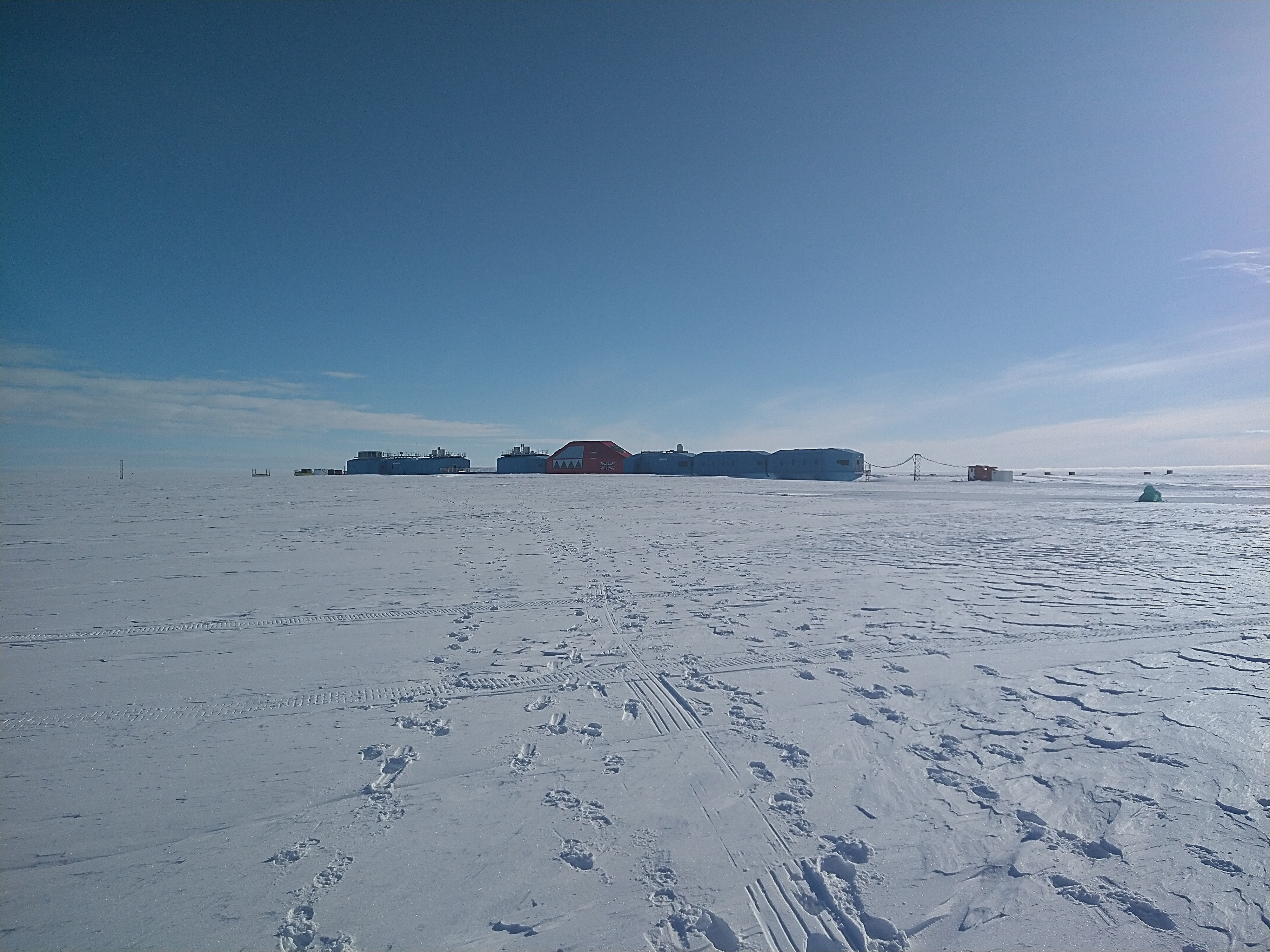 Snowpack nitrate photolysis drives the summertime atmospheric nitrous acid (HONO) budget in coastal Antarctica

A study of HONO at  Halley VI Research Station, Antarctica
Millie Bond1,2, Markus Frey1, Jan Kaiser2, Freya Squires1, Anna Jones1, Jörg Kleffmann3
1 – British Antarctic Survey, UK		 
2 – University of East Anglia, Norwich, UK	
3 – University of Wuppertal, Germany
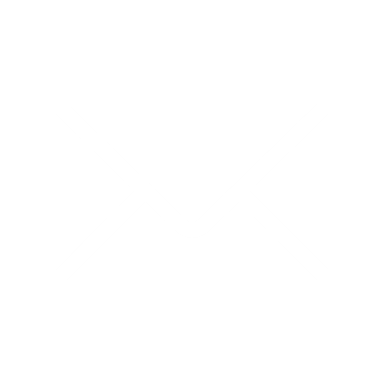 amend37@bas.ac.uk
2 minute madness
What is already known about HONO?
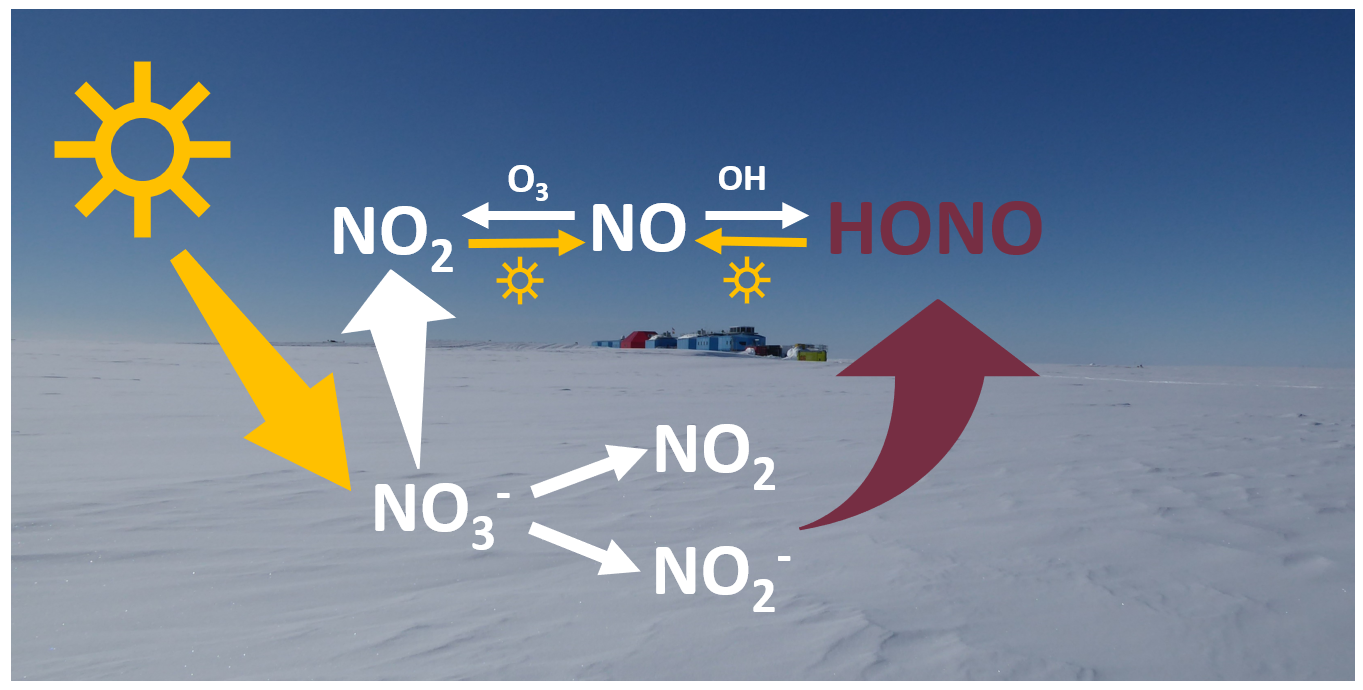 2 minute madness
HONO at Halley Research Station, Antarctica
HONO between < 0.3 and 14 pmolmol−1, mean is 2.1 pmolmol−1.
Peak in HONO concentration at solar noon supporting a photochemical source.
HONO budget: the flux of HONO from the snow contributes >10 times that of gas phase HONO formation.
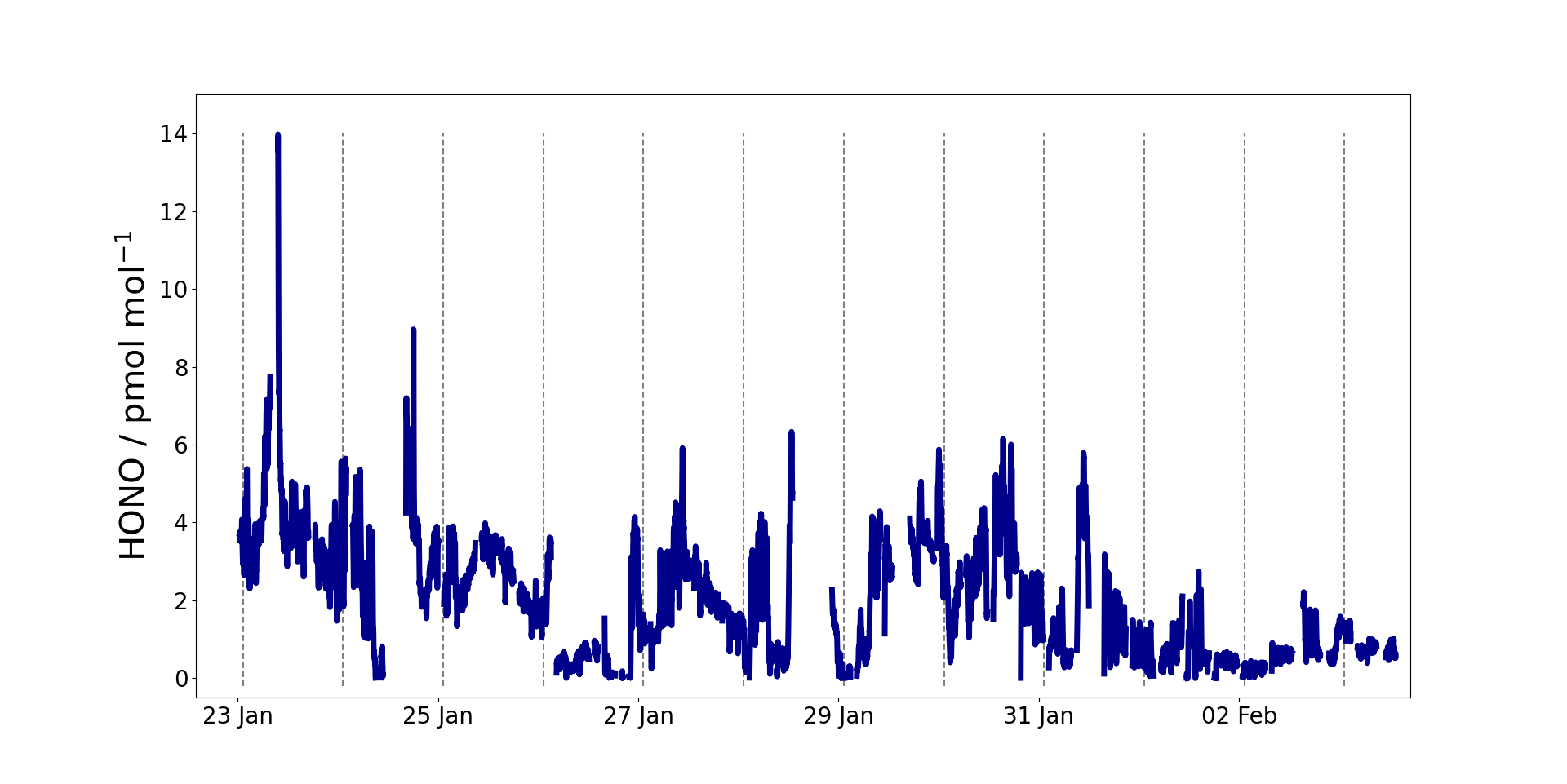 What is the flux of HONO out of the snow?
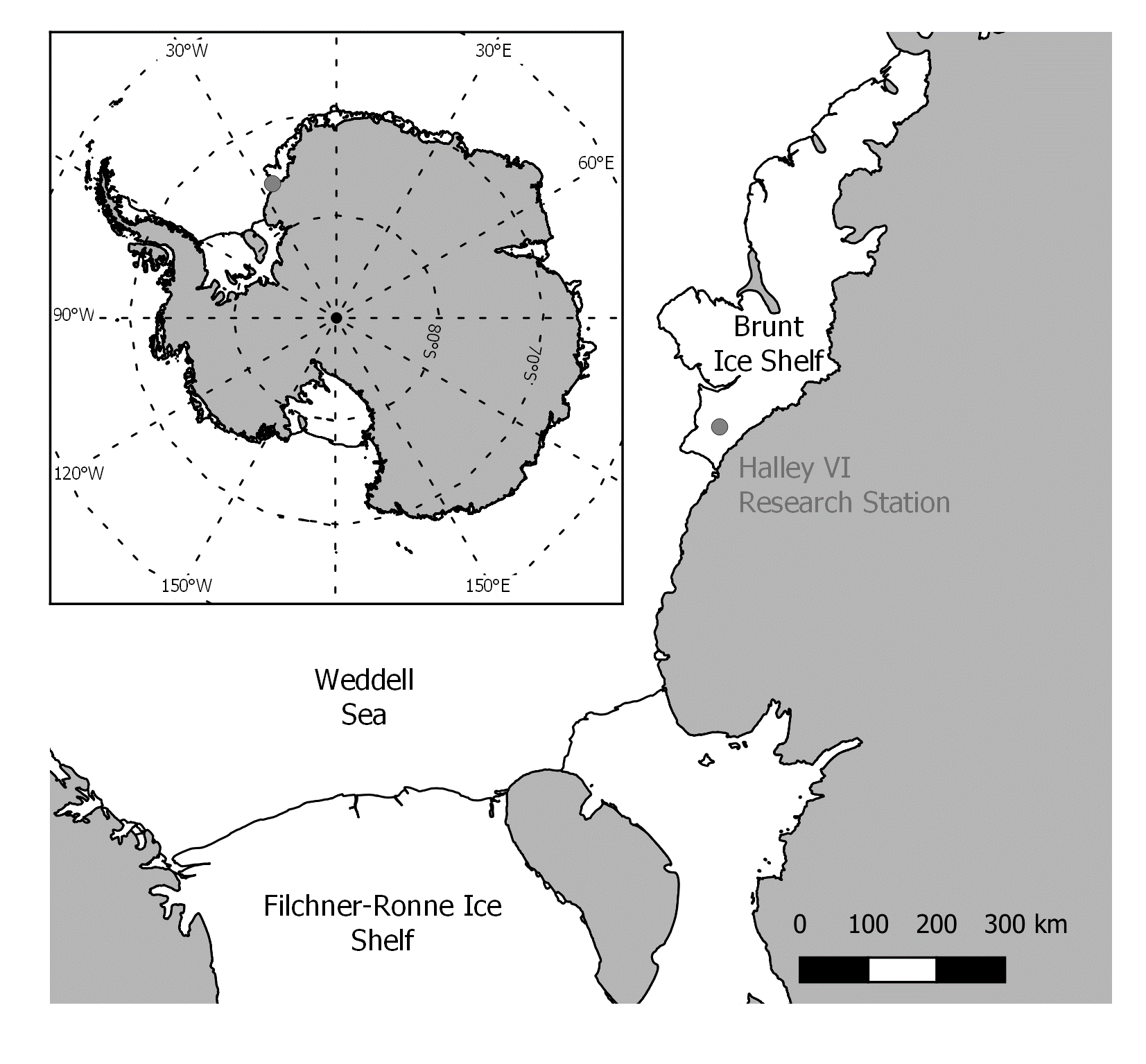 How much HONO is expected from nitrate photolysis?
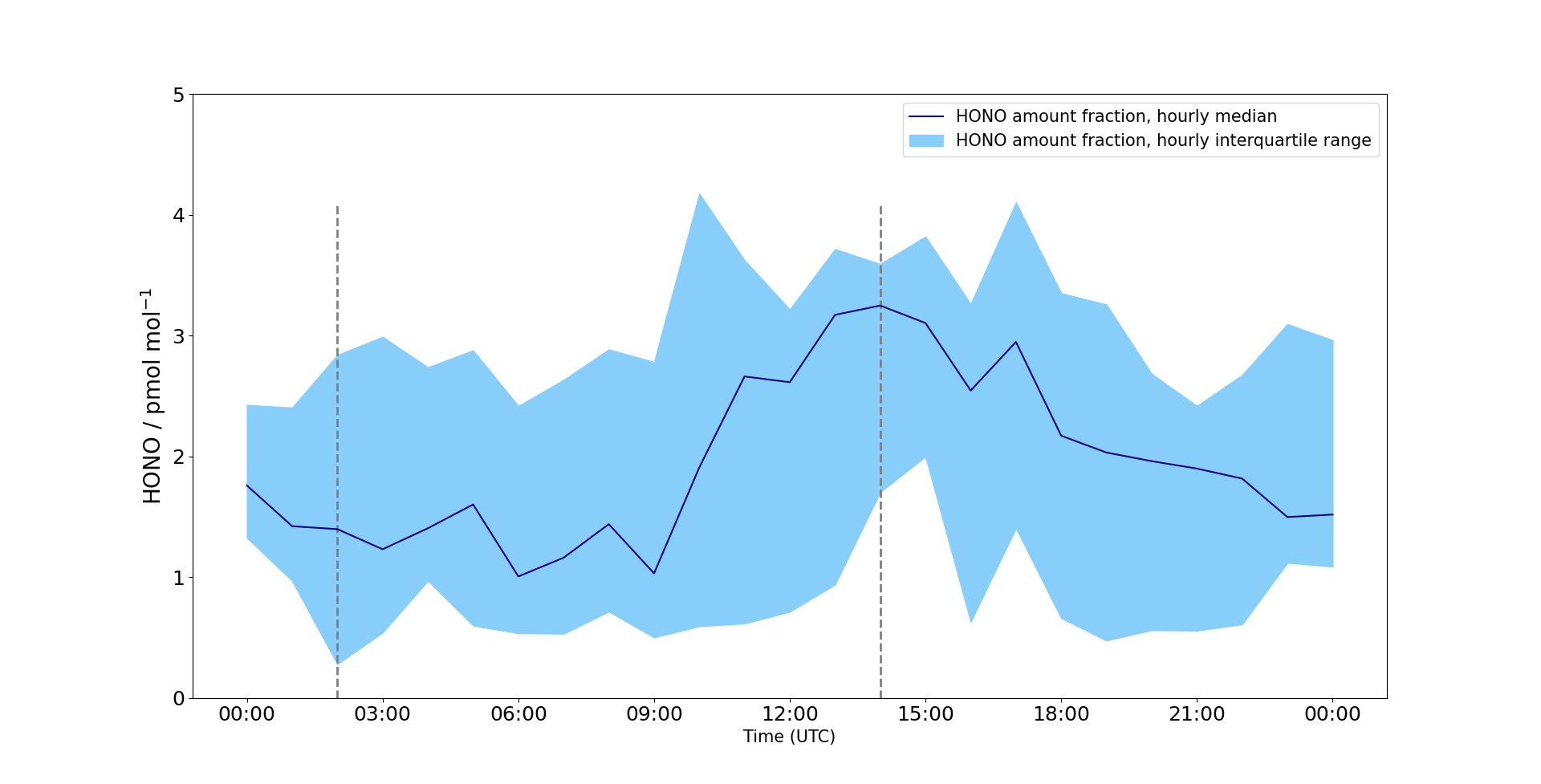 How important is HONO as an OH source at Halley?
How is HONO detected and the flux measured?
Contents
Read our paper here!
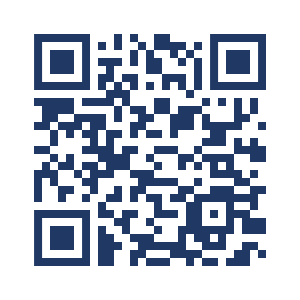 https://doi.org/10.5194/acp-2022-845
2 minute madness slides
Introduction to HONO
Detecting HONO
HONO measurement site
HONO amount fraction time series 
Diurnal cycle in HONO mixing ratio
HONO in other Antarctic locations
Flux-gradient method
HONO flux from the snow
Estimate of HONO flux from nitrate photolysis 
Setting up a simple box model
Estimating snowpack HONO production
OH production by HONO
Summary and conclusions
These are hyperlinks to specific slides
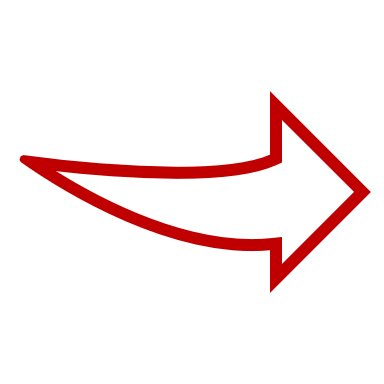 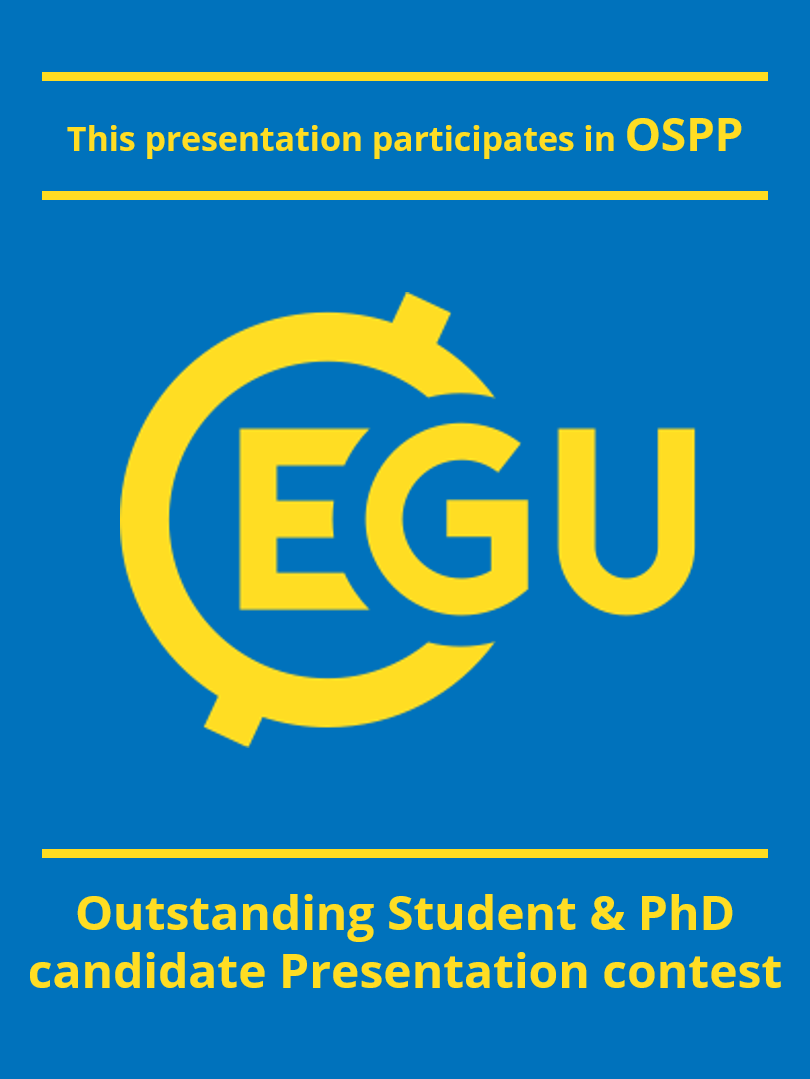 Previous slide

Returns to this slide

Next slide
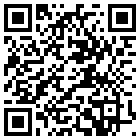 Introducing HONO
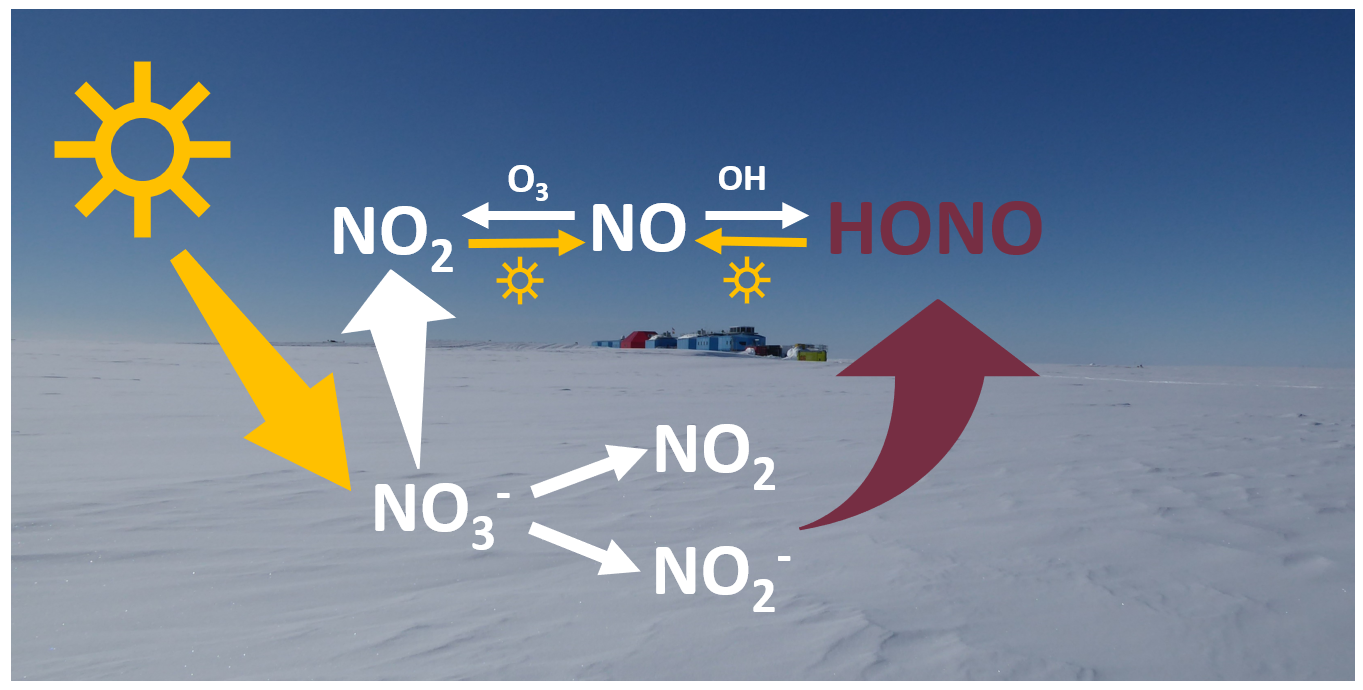 Photolysis of nitrate, NO3- , in snow has been established to produce NOx .
HONO also seems to be emitted from sunlit snow but the exact reaction driving its release remains unknown.
HONO is photolyzed to release OH so can have important implications for the HOx budget.
In the polar regions, the usual OH radical formation pathway (ozone photolysis and reaction of O(1D) with H2O) is limited by the low water vapour concentration: understanding other OH sources is crucial.
A diagram showing NOx production by sunlit snow, as well as snowpack NO2 and NO2- which may be HONO precursors.
Detecting HONO
HONO amount fraction was measured with a LOng Path Absorption Photometer (LOPAP):
HONO in air

NO+ in solution

Azo dye

Light absorption by
dye

Dye concentration

       HONO concentration
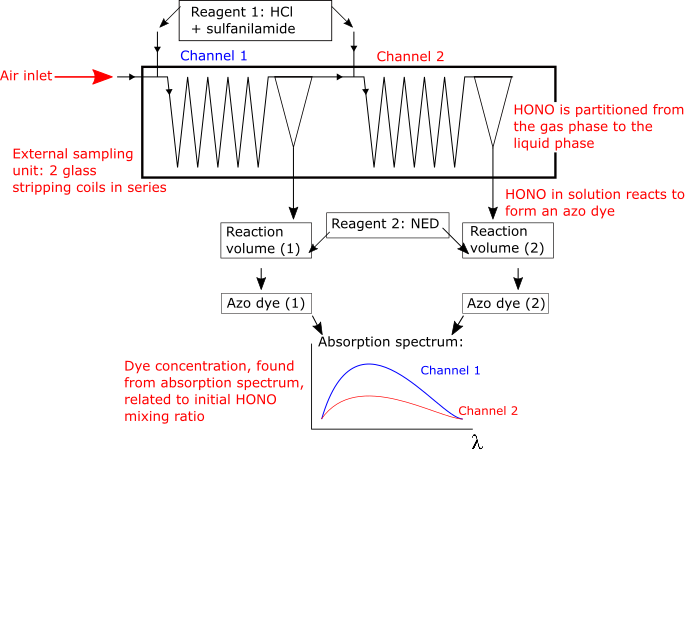 External sampling unit
Main instrument
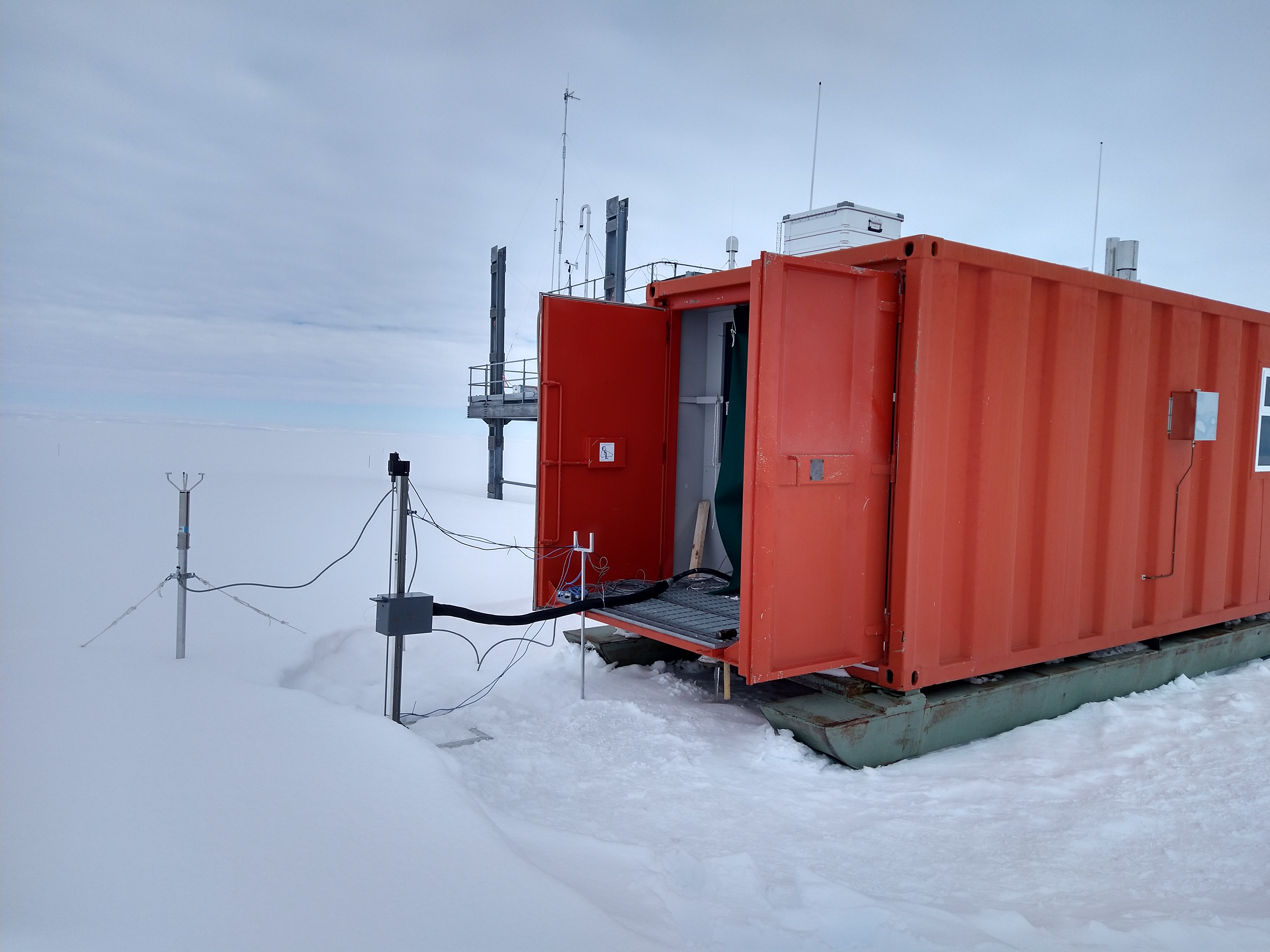 The LOPAP sampling unit mounted outside the shipping container in which the LOPAP was housed
HONO measurement site
Halley VI Research Station, Brunt Ice Shelf, Antarctica:
Measurements made in clean air sector (CAS), away from the station’s generators and vehicles.
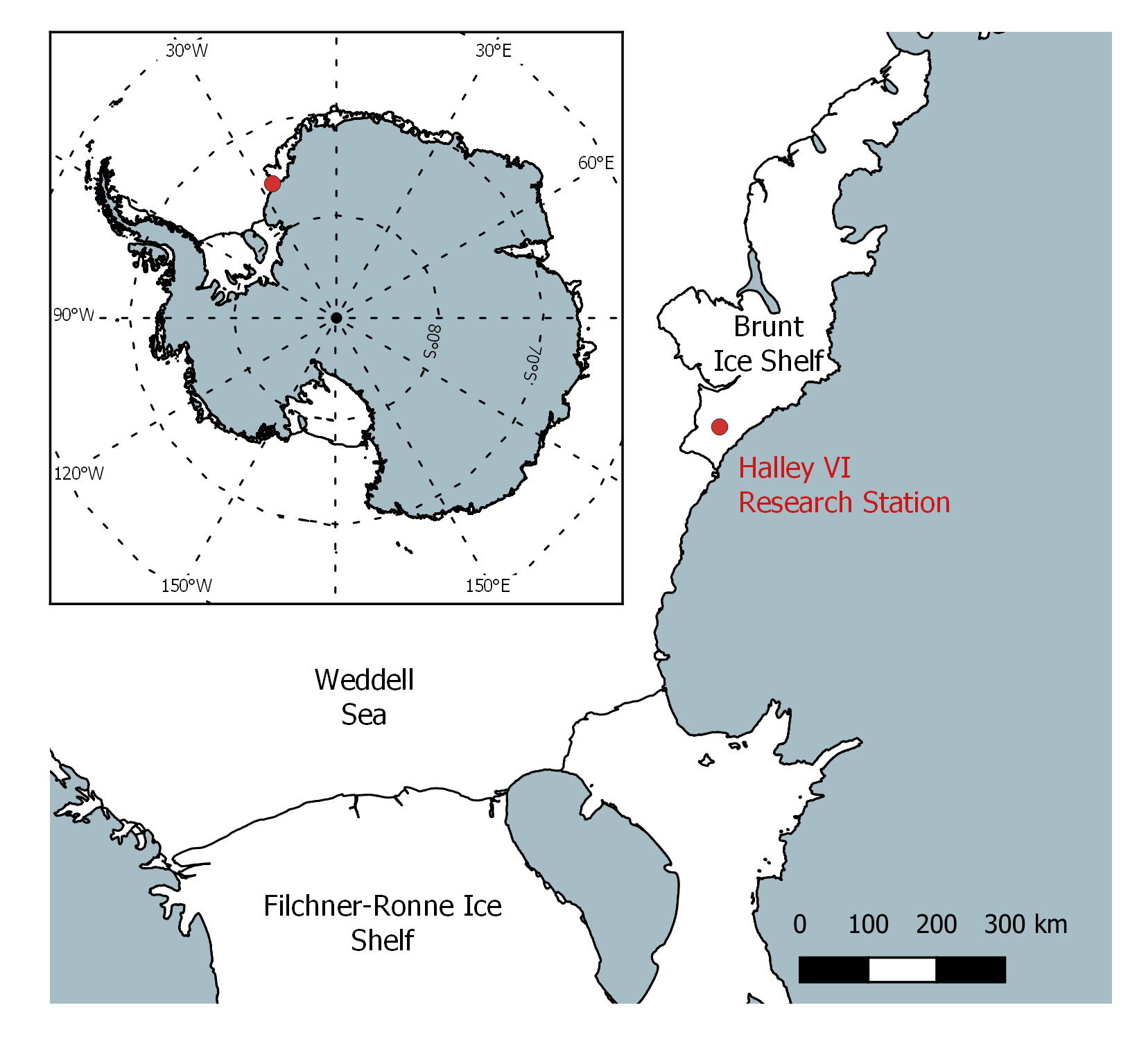 Halley clean air sector lab
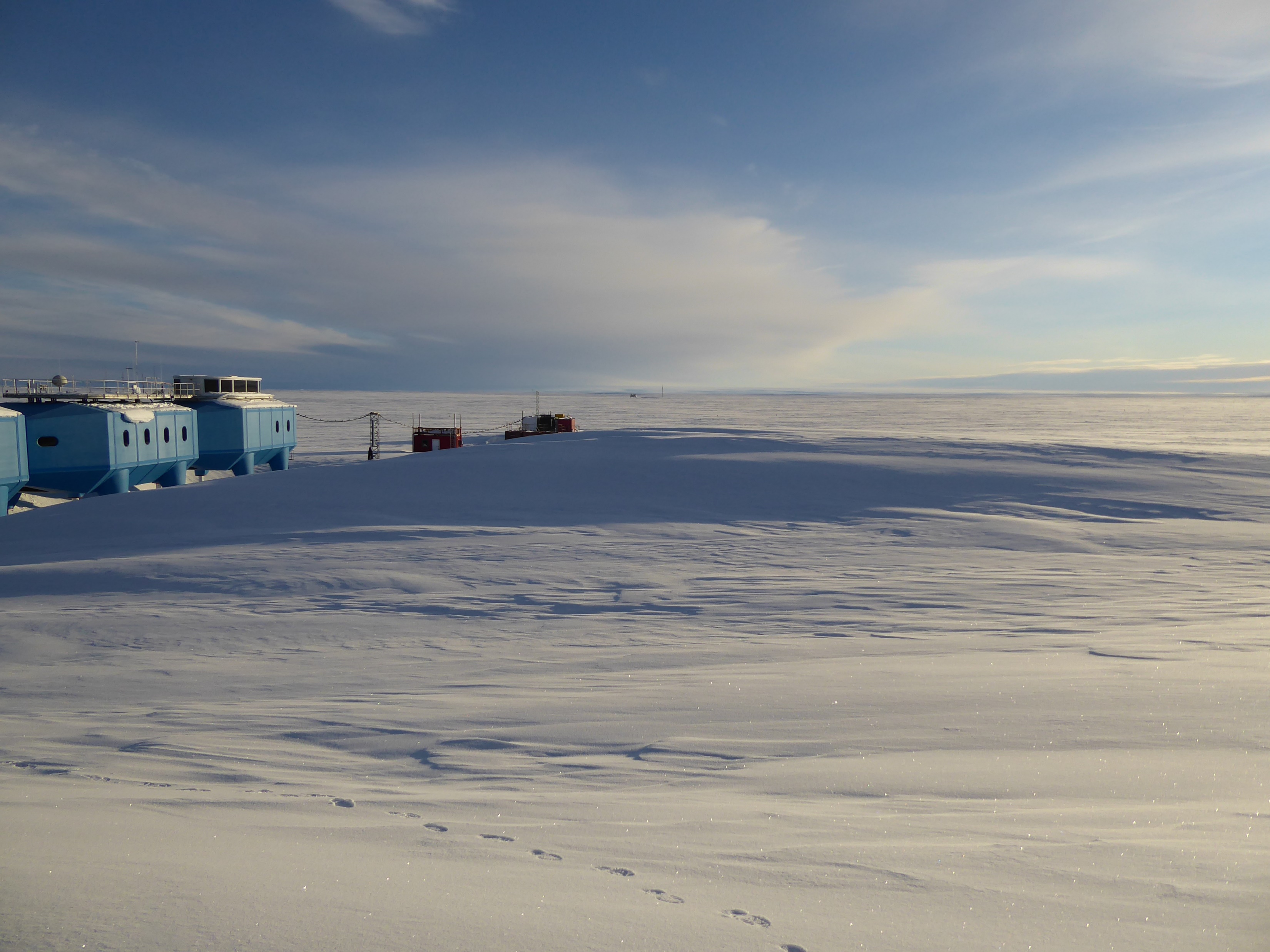 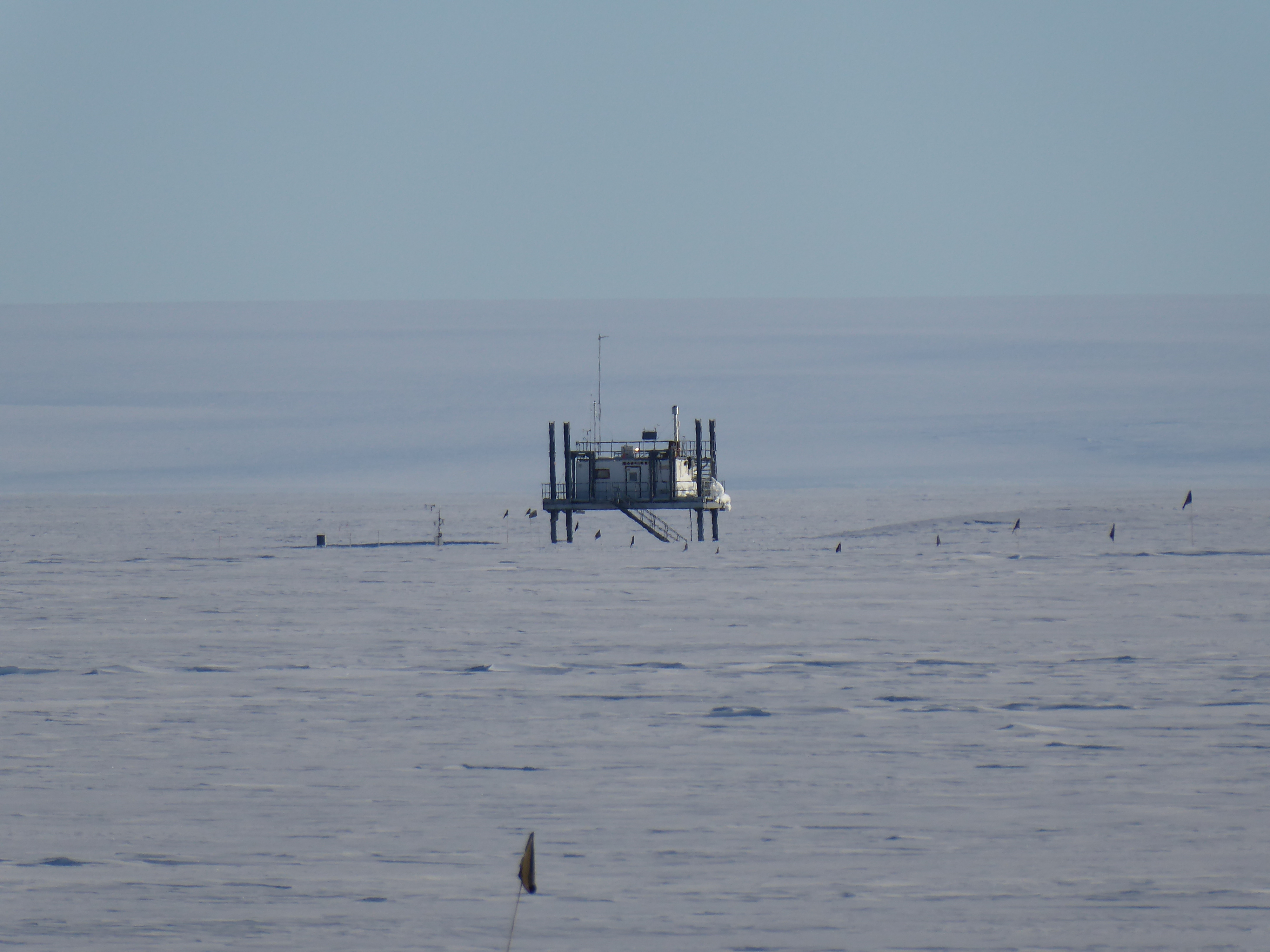 The CAS lab
HONO amount fraction time series
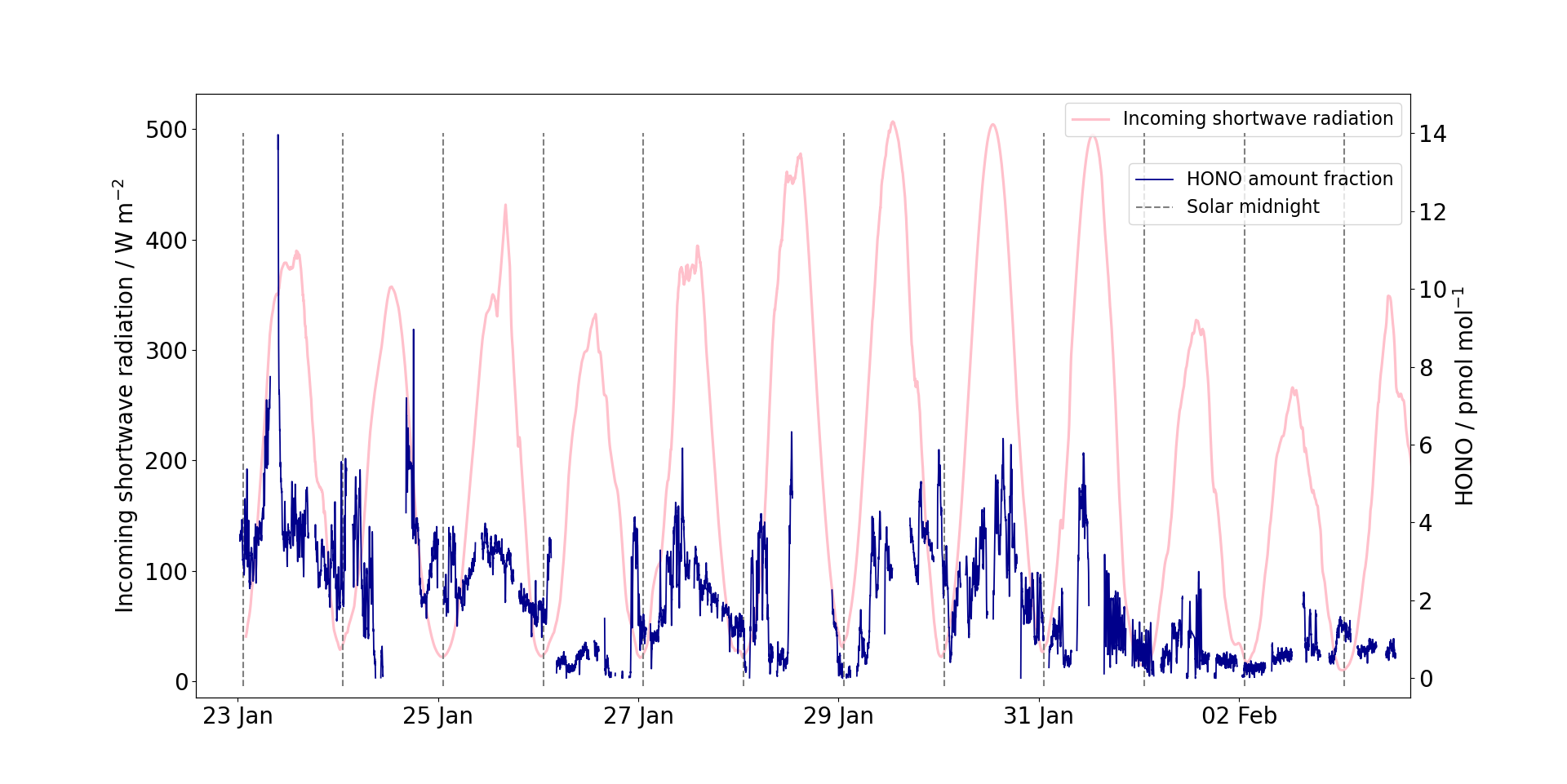 Diurnal cycle in HONO mixing ratio
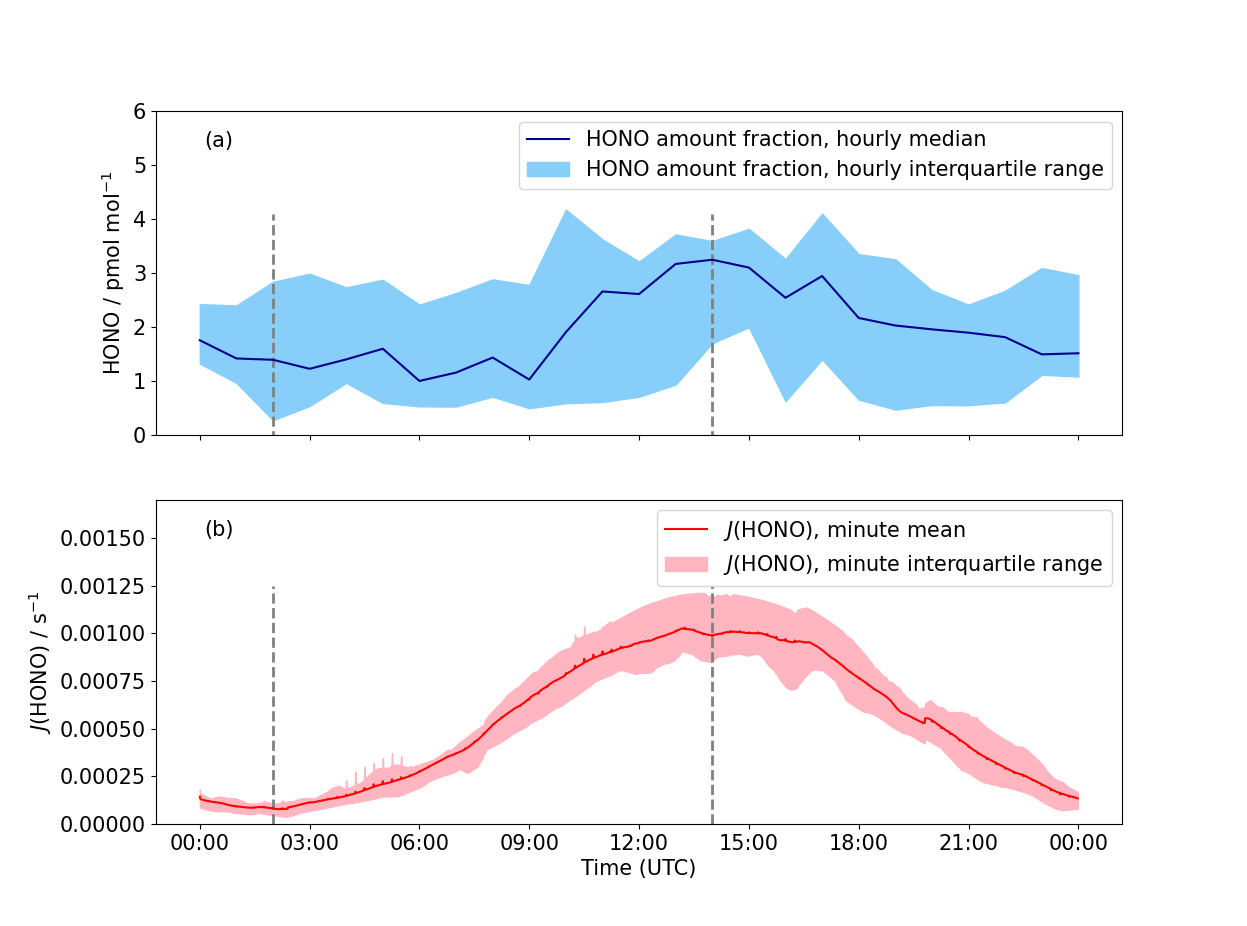 HONO amount fraction
HONO amount fractions between < 0.3 and 14 pmolmol−1 with a mean of 2.1 pmolmol−1.
These are some of the lowest ever HONO amount fractions observed in Antarctica, see map.
HONO has previously been measured at Halley but it is thought that the true amount fraction was overestimated. The LOPAP used for this campaign allows for interference correction so this should not be an issue.
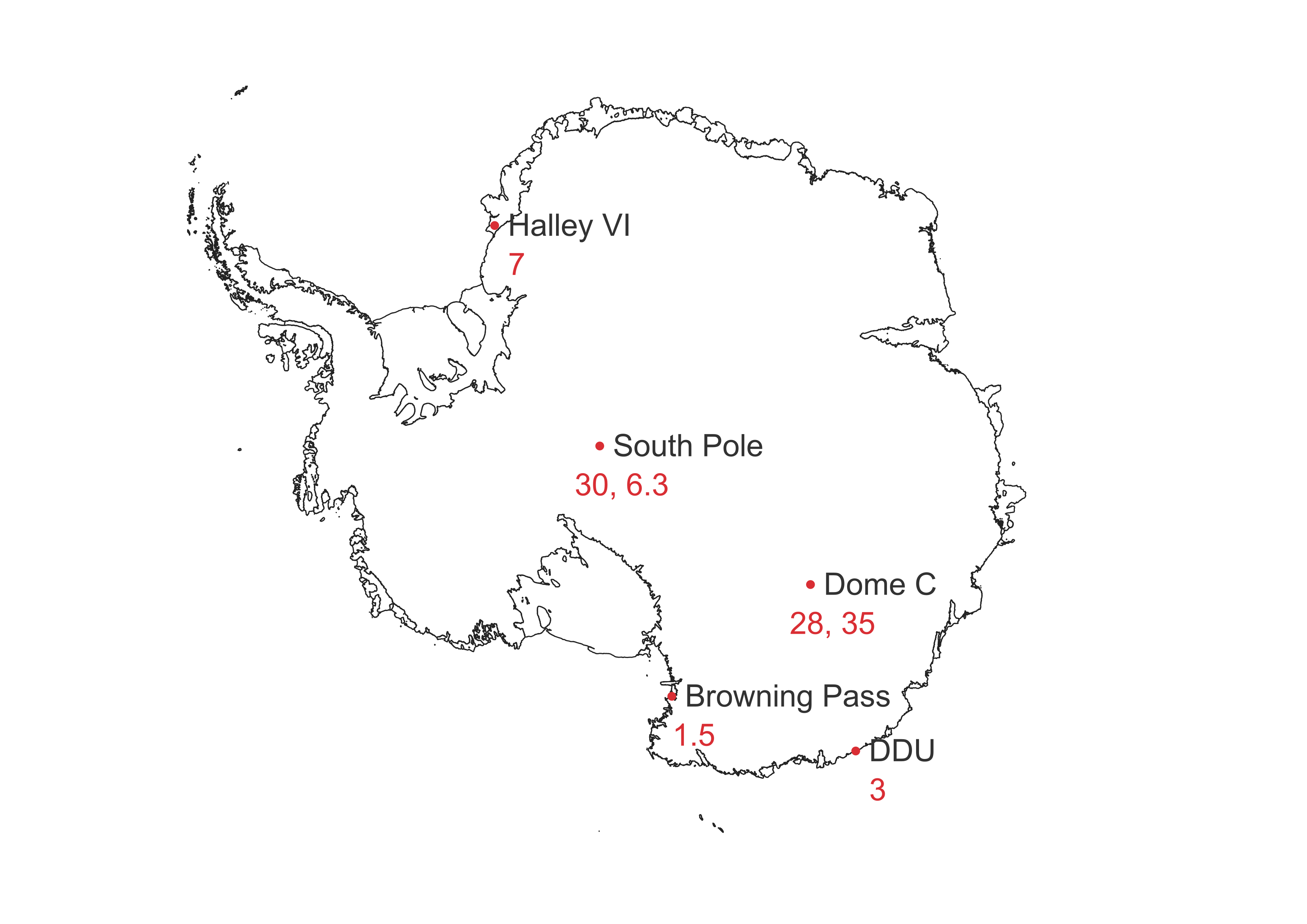 Mean atmospheric HONO amount fractions (in pmol mol−1) measured previously in the Antarctic
Flux-gradient method
Concentration gradient
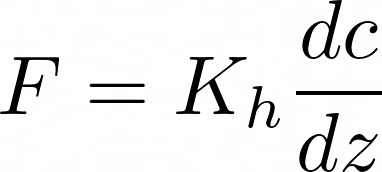 HONO flux measured using the flux gradient method.
HONO amount fraction measured at two heights by raising and lowering the LOPAP inlet on an automatic elevator.
Diffusion coefficient (Kh) estimated from wind speed and temperature gradient measurements.
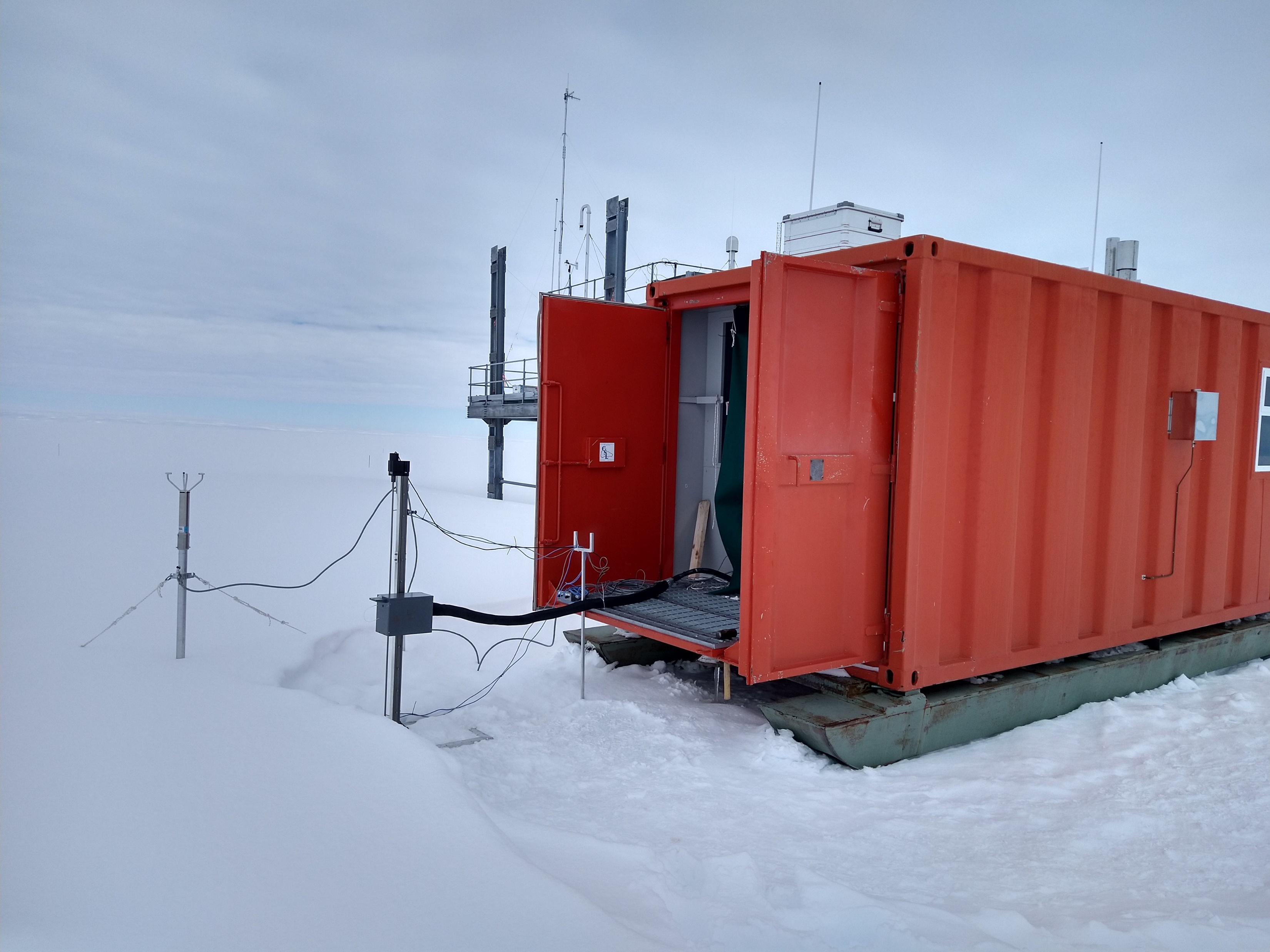 Diffusion coefficient 
for heat
Flux
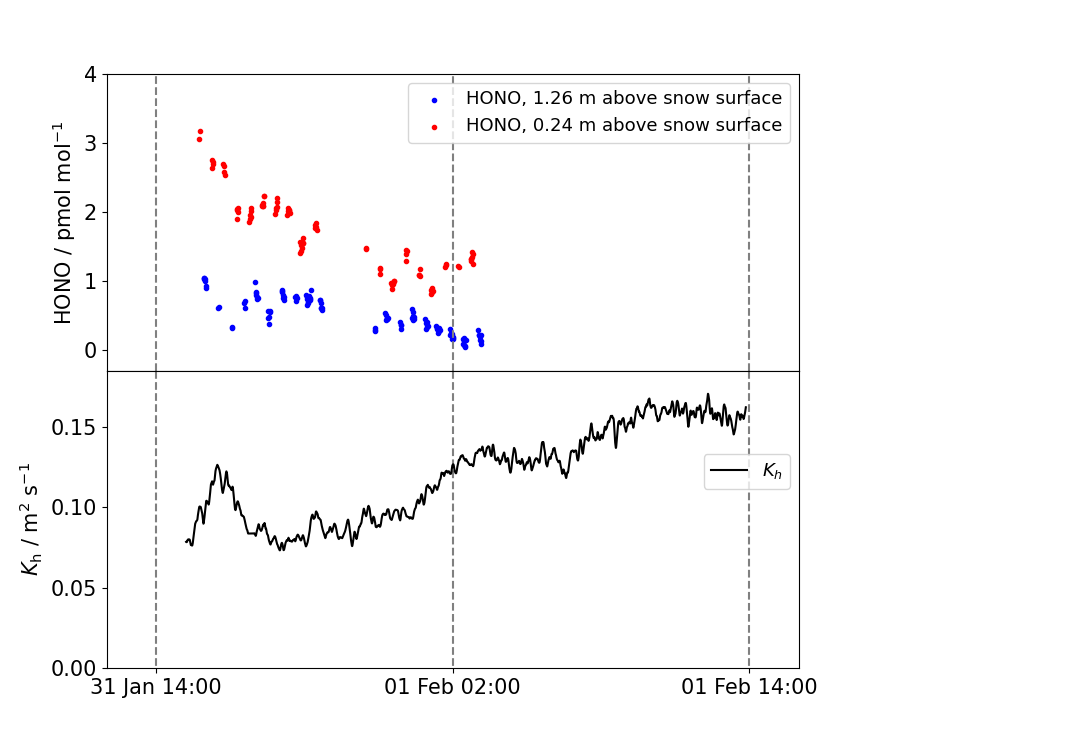 The LOPAP inlet on its automatic elevator
HONO flux from the snow
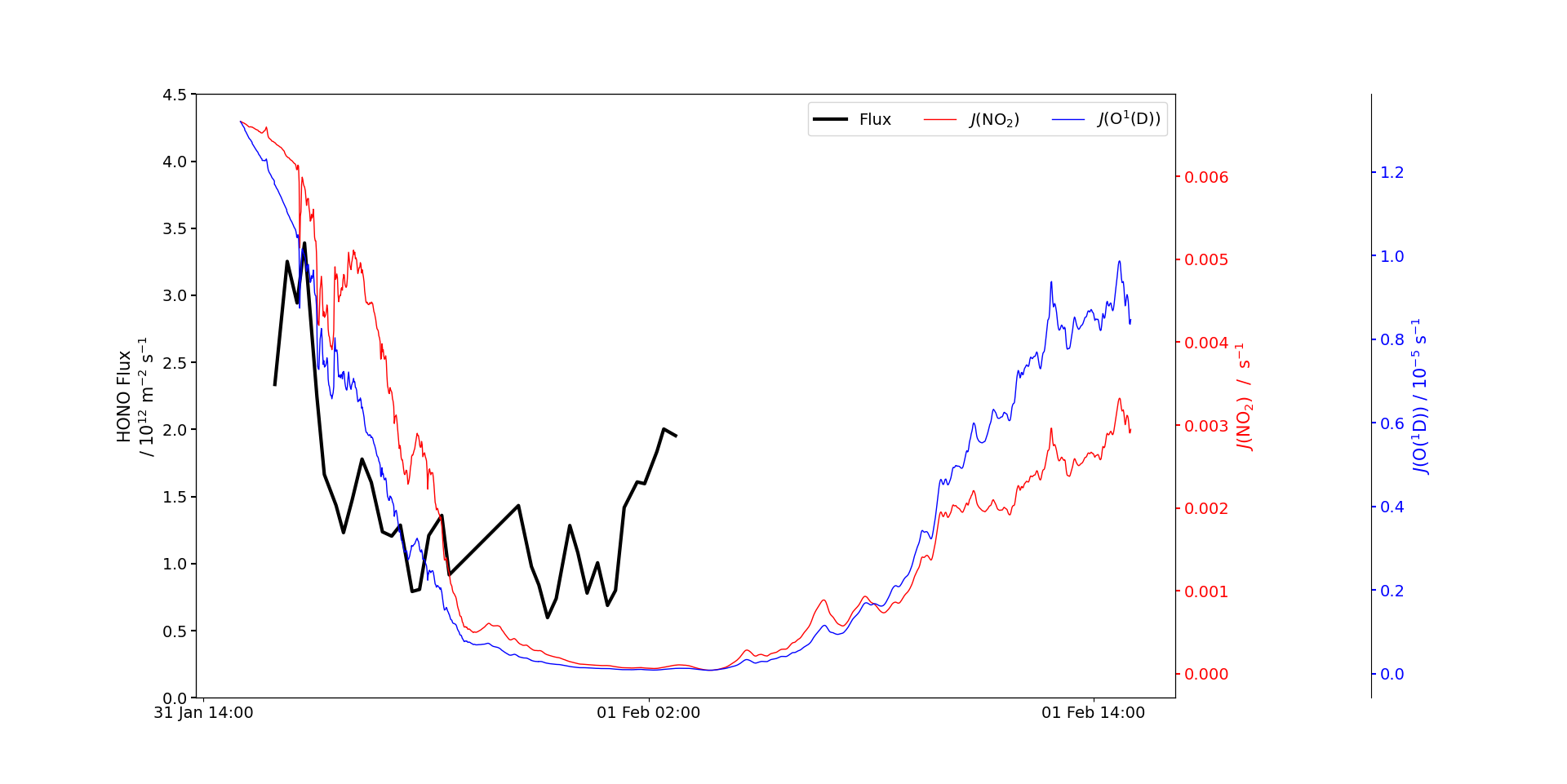 HONO flux is between 0.5 and 3.4 × 1012 m−2 s−1 from the snow surface.
The flux appears to decrease between solar noon and midnight suggesting it is photochemically driven.
Estimate of HONO flux from snow nitrate
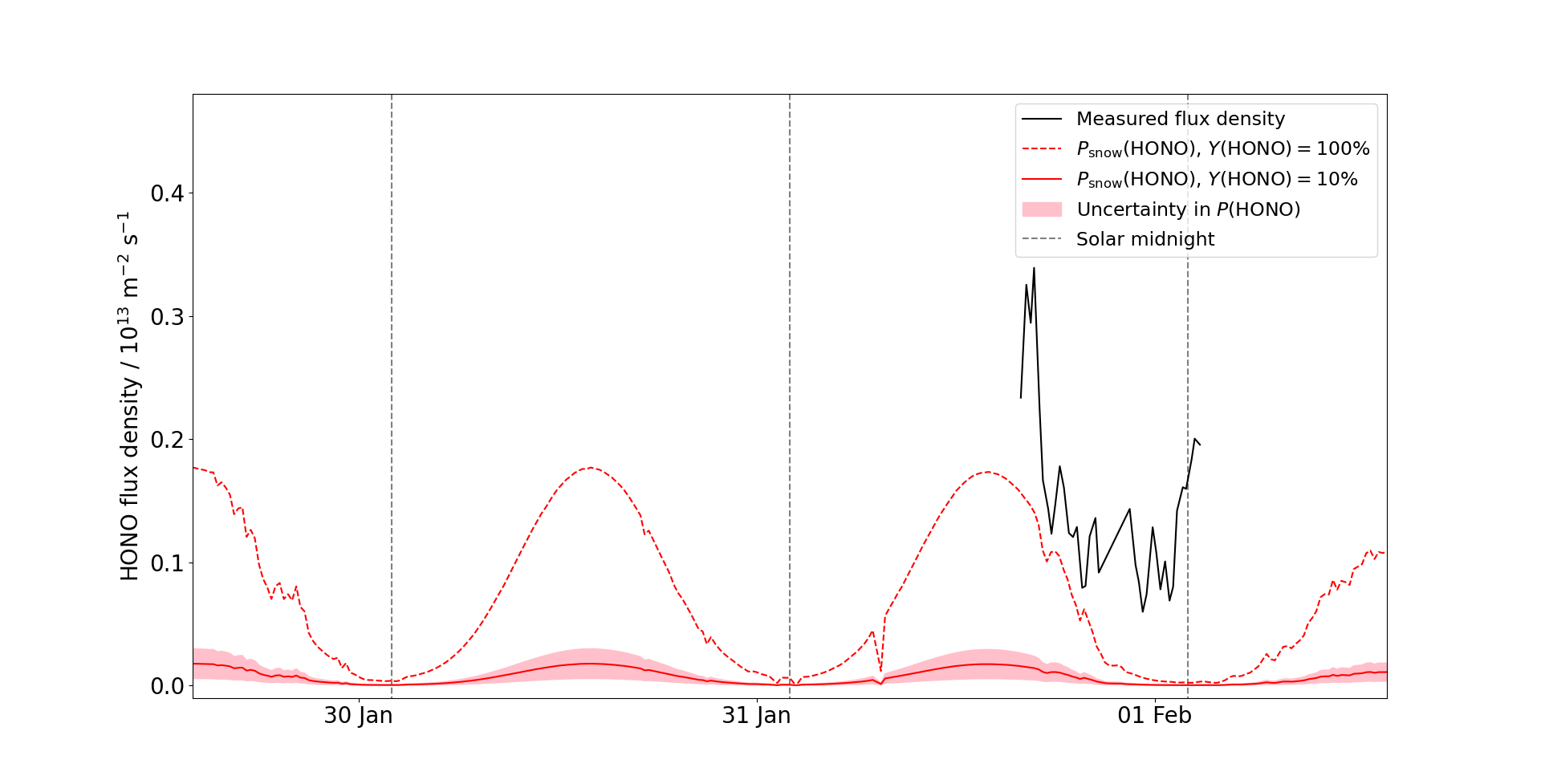 HONO formation in the snowpack is related to nitrate photolysis.
A HONO flux from this reaction, Psnow(HONO), can be calculated. Nitrate photolysis produces both NOx and HONO; the HONO yield, Y(HONO), is not precisely known.
A 100% HONO yield would lead to a maximum production rate of 1.9﻿×﻿﻿1012 m−2 s−1, close to the measured flux.
The estimated flux from nitrate photolysis for different values of the HONO yield.
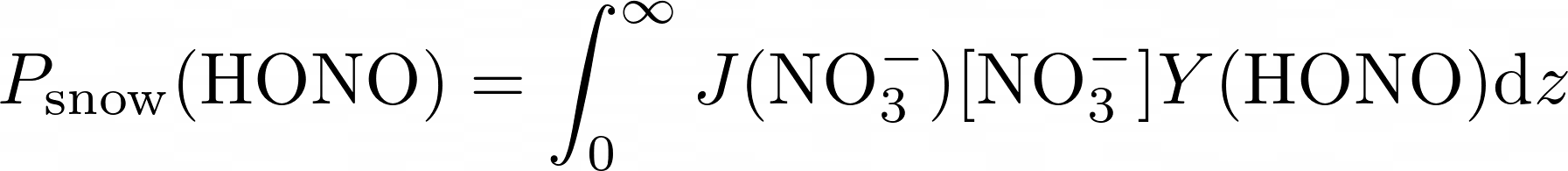 Box model of HONO sources and sinks
The rates of key HONO reactions can be combined with the measured HONO concentration to estimate a HONO flux from the snow, Pss(HONO).  



The following reactions were included: 
HONO formation through OH and NO combination: 
   	OH + NO + M → HONO + M (k1)
HONO loss through photolysis: 
  	 HONO + hν →  OH + NO      (J(HONO))
Loss through reaction of OH and HONO:  
   	OH + HONO →  H2O + NO2    (k2)
Pss(HONO) is plotted on the next slide. The mixing height, h, is unknown so the calculation was done for different values.
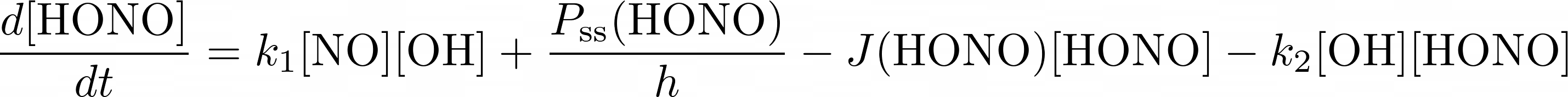 Estimating snowpack HONO production
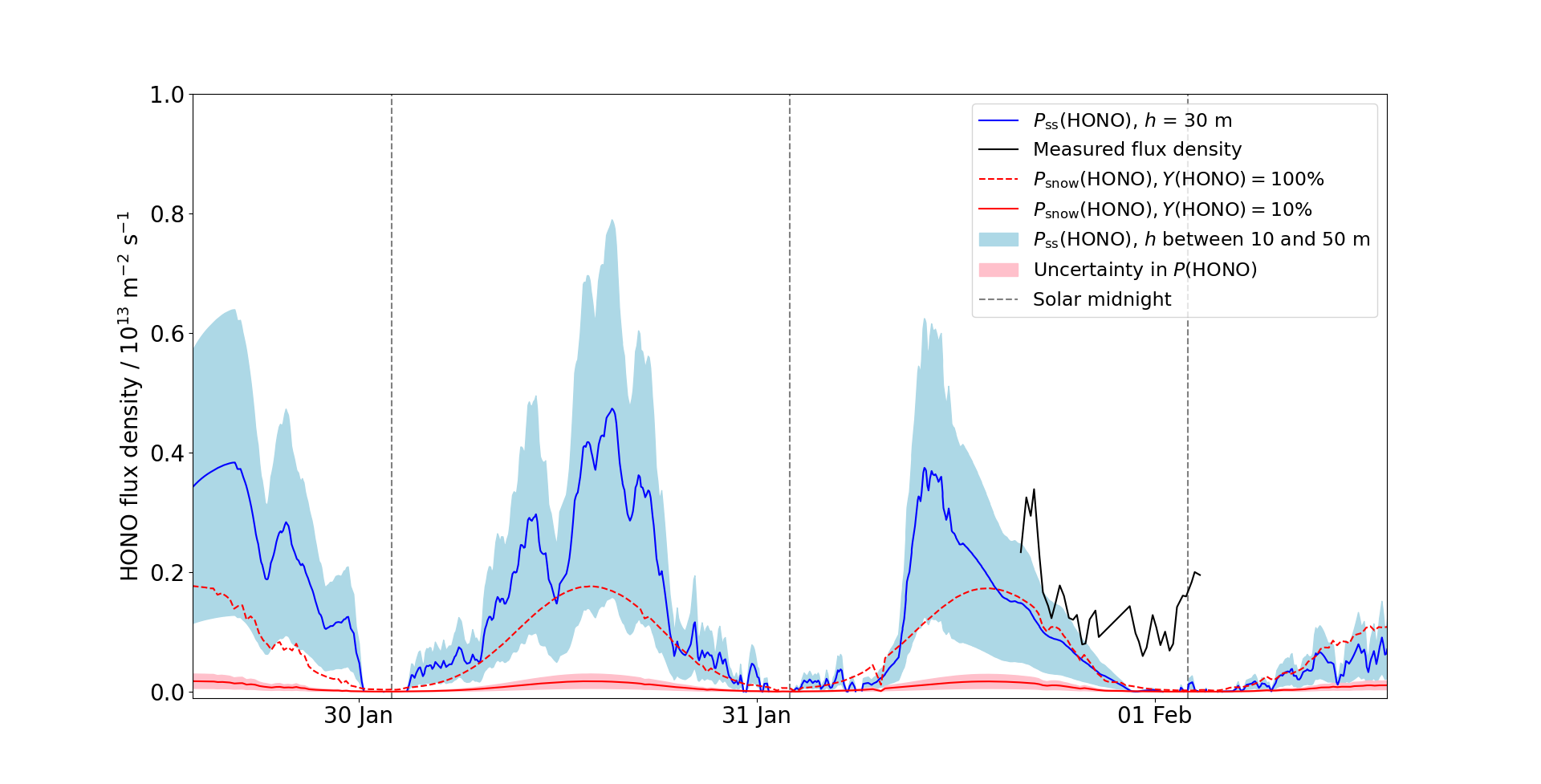 Box model: snowpack HONO production estimated (with different values for the mixing height) using rates of known gas phase HONO reactions.
Estimated HONO production from nitrate photolysis, with different values for the HONO yield
OH production by HONO
HONO photolysis is an OH source
At many Antarctic locations, such as the South Pole and Dome Concordia, the low temperature leads to very low water vapour concentrations which limits OH production through photolysis of ozone and hydrolysis of O(1D). 
At Halley the water vapour concentration is not limiting. This plot shows that OH formation through ozone photolysis still dominates.
However, HONO photolysis cannot be discounted as an OH source at Halley.
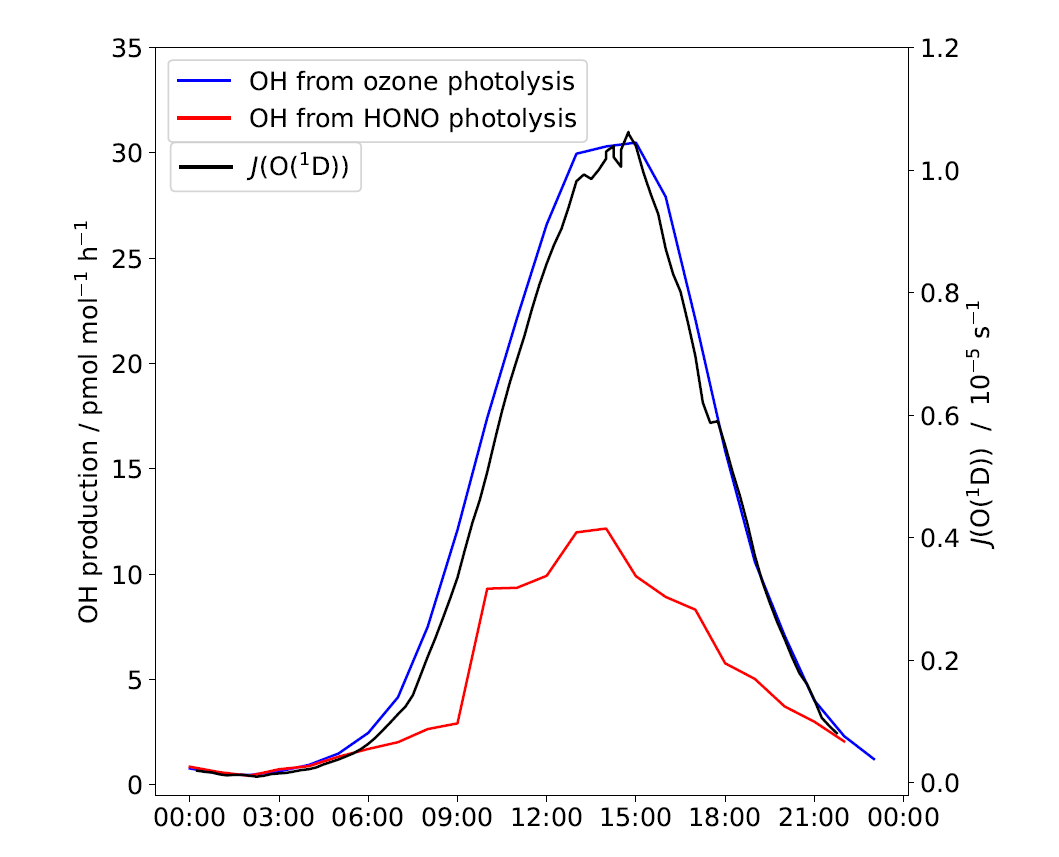 Summary & Conclusions
Read our paper here!
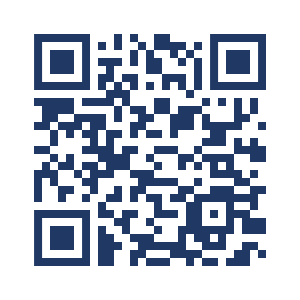 https://doi.org/10.5194/acp-2022-845
HONO amount fraction at Halley is low, mean 2.1 pmol mol-﻿1, and shows a diurnal cycle peaking at solar noon. 
There is a flux of HONO from the snow of  0.5 to 3.4 × 1012 m-2 s-1. 
The measured flux is close to the estimated HONO production from nitrate photolysis suggesting this reaction is a driver of HONO release.
In a simple box model of HONO sources and sinks, the flux density required to reach the measured atmospheric amount fraction is comparable to that measured, and contributes >10 times that of gas phase HONO production to the HONO budget. 
HONO is an important OH source at Halley:  these measurements suggest that HONO could contribute up to 12 pmol mol−1 h−1 of OH.
Key references
Jones, A. et al. (2000) ‘Speciation and Rate of Photochemical NO and NO2 Production in Antarctic Snow’, Geophysical Research Letters, 27(3), pp. 345–348.

Kleffmann, J. et al. (2002) ‘A New Instrument (LOPAP) for the Detection of Nitrous Acid (HONO)’, Environmental Science and Pollution Research, 9(special issue 4), pp. 48–54.

Legrand, M. et al. (2014) ‘Large mixing ratios of atmospheric nitrous acid (HONO) at Concordia (East Antarctic Plateau) in summer: A strong source from surface snow?’, Atmospheric Chemistry and Physics, 14(18), pp. 9963–9976.

Villena, G. et al. (2011) ‘Nitrous acid (HONO) during polar spring in Barrow, Alaska: A net source of OH radicals?’, Journal of Geophysical Research Atmospheres, 116(24), pp. 1–12.
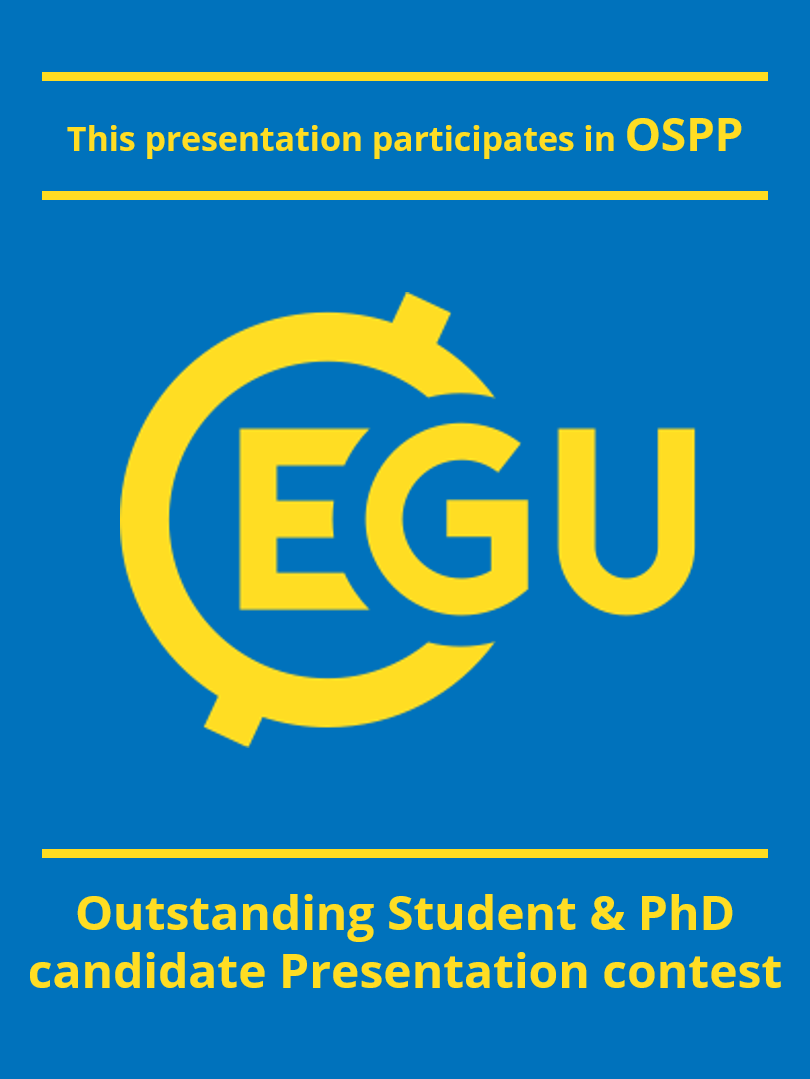 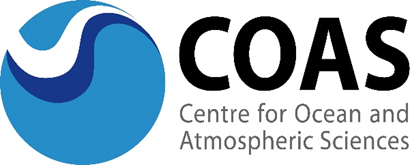 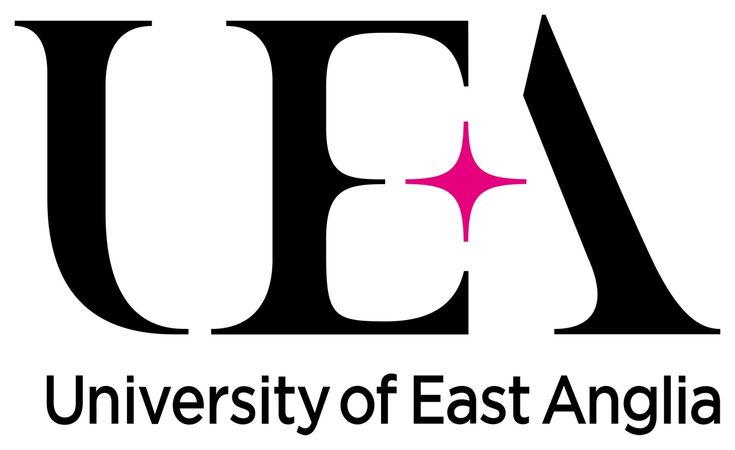 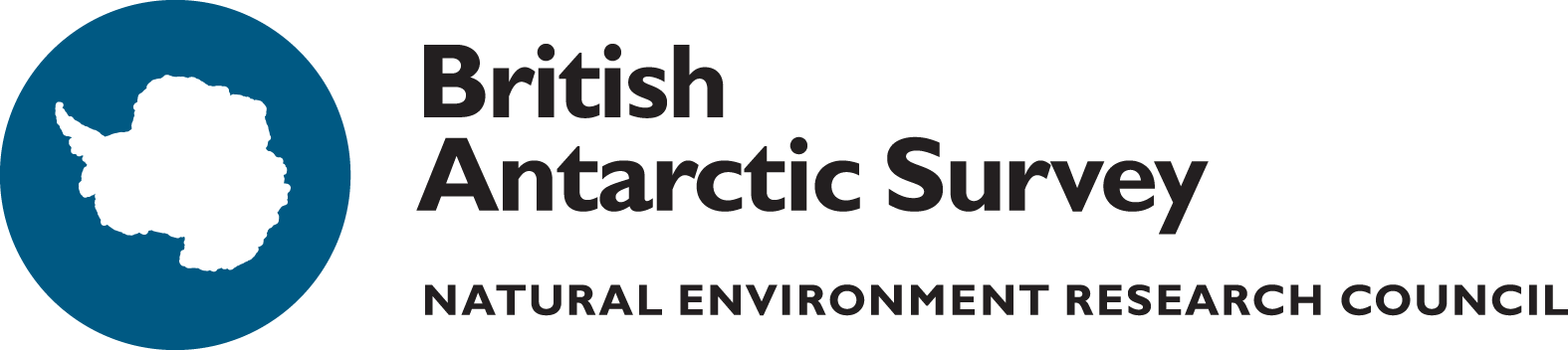 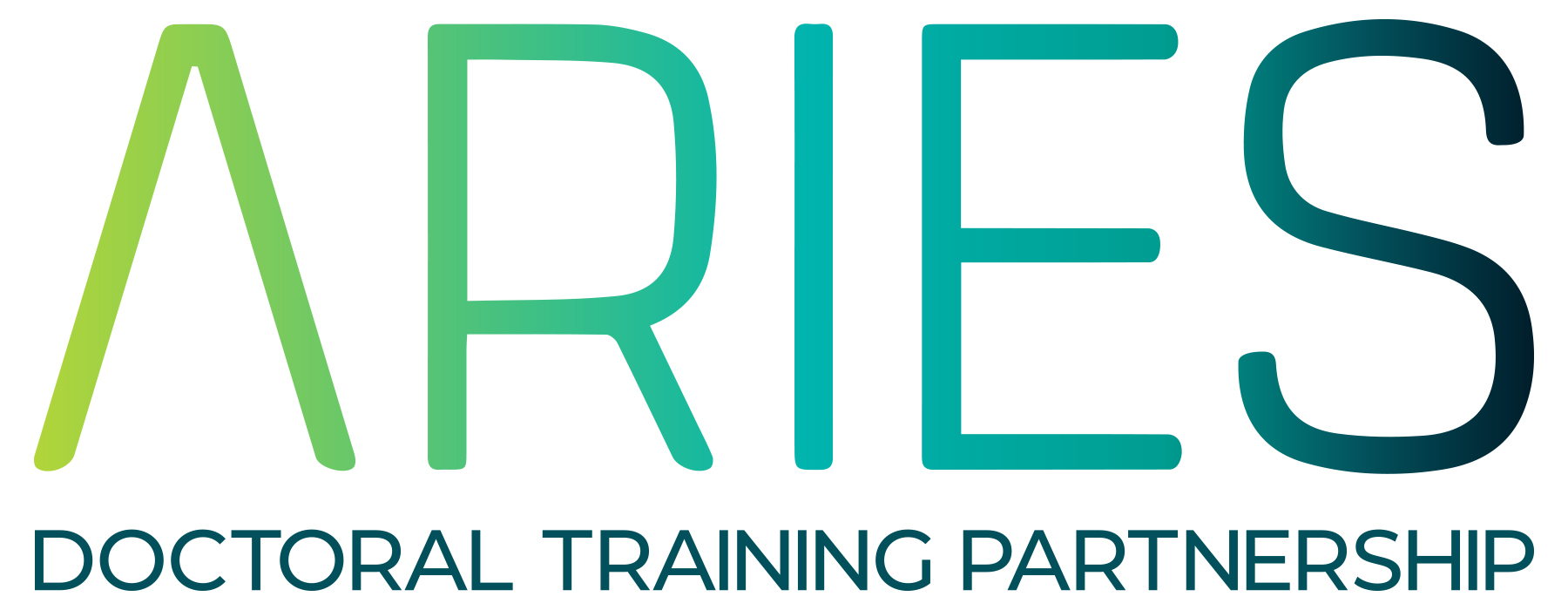